Информационно-мотивационная кампания при организации 
социально-психологического тестирования 
в 2020/2021 учебном году
Статья 53.4 Федерального закона от 8 января 1998 года № 3-ФЗ «О наркотических средствах и психотропных веществах» (ред. от 03.07.2016) (с изм. и доп., вступ. в силу с 01.01.2017)
1.Социально-психологическое тестирование (далее – СПТ) является одной из форм профилактики незаконного потребления наркотических средств и психотропных веществ. Другой формой профилактики являются профилактические медицинские осмотры.
2.СПТ проводится при наличии информированного согласия в письменной форме обучающихся, достигших возраста 15 лет, либо информированного согласия в письменной форме одного из родителей или иного законного представителя обучающихся, не достигших возраста 15 лет.
3.Образовательные организации обеспечивают конфиденциальность сведений, полученных в результате проведения СПТ обучающихся.
Приказ Министерства просвещения от 20.02.2020 года № 59 «Об утверждении Порядка проведения социально-психологического тестирования в общеобразовательных организациях и профессиональных образовательных организациях»
Документ регламентирует процедуру проведения СПТ 
с целью обеспечения законности проводимого мероприятия, соблюдения прав обучающихся, конфиденциальности сведений, полученных по итогам исследования
Приказ Министерства просвещения от 20.02.2020 года № 59 «Об утверждении Порядка проведения социально-психологического тестирования в общеобразовательных организациях и профессиональных образовательных организациях»
Указан порядок проведения СПТ, возможные формы прохождения тестирования обучающимися, правила соблюдения конфиденциальности при проведении СПТ, получении и хранении результатов.

СПТ проводится ежегодно в соответствии с распорядительным актом руководителя образовательной организации, проводящей тестирование.
Приказ Министерства просвещения от 20.02.2020 года № 59 «Об утверждении Порядка проведения социально-психологического тестирования в общеобразовательных организациях и профессиональных образовательных организациях»
Руководитель образовательной организации организует получение от обучающихся либо от их родителей (законных представителей) информированных согласий.

На руководителя образовательной организации возложена задача по обеспечению соблюдения конфиденциальности при проведении СПТ, получении и хранении результатов тестирования.
Информационно-мотивационная кампания
Таким образом, руководителям государственных образовательных организаций, проводящих СПТ, 
с целью получения добровольных информированных согласий 
предписывается 
проведение разъяснительной работы с обучающимися и родителями (законными представителями) о порядке проведения СПТ в 2020/2021 учебном году с использованием Единой методики.
Направления работы
Информирование о целях СПТ, 
методах и процедуре проведения,
законодательно-правовом обеспечении.
2. Мотивирование участников на получение значимых для себя результатов проводимого мероприятия.
3. Информирование о конфиденциальности данного исследования и всех применяемых мерах для защиты прав обучающихся.
4. Сбор добровольных информированных согласий.
Участники мотивационной кампании
1. Педагогический коллектив образовательной организации.

2. Родители (законные представители).

3. Обучающиеся.
Цели СПТ
Выявление скрытой и явной рискогенности социально-психологических условий, формирующих психологическую готовность к аддиктивному (зависимому) поведению 
у лиц подросткового и юношеского возраста
Данное тестирование не  может  быть  использовано  для формулировки  заключения  о  наркотической  
или  иной зависимости
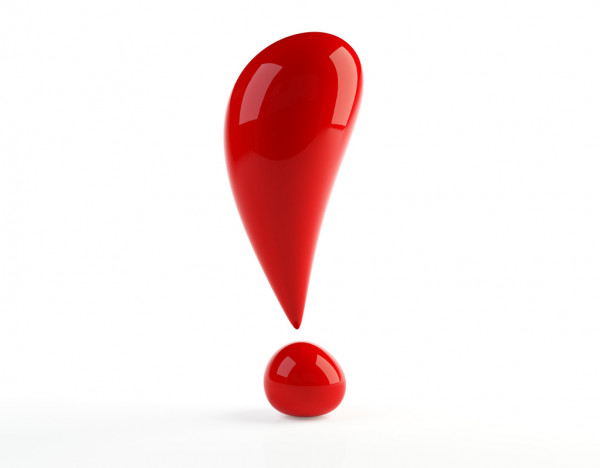 Цели СПТ
Исследование  отношения человека к своей жизни, переживанию трудностей, разногласий с другими людьми и жизненных неприятностей, а также их преодолению.

Оценка вероятности вовлечения в зависимое поведение на основе соотношения факторов риска и факторов защиты, воздействующих на тестируемых.
Основные принципы СПТ
Добровольность
Конфиденциальность
Ненаказуемость
Добровольность
Добровольное информированное согласие

В СПТ принимают участие обучающиеся в возрасте 
15 лет и старше, которые дали письменное информированное согласие.

Если обучающемуся нет 15 лет, он участвует в тестировании исключительно при наличии письменного информированного согласия одного из родителей (законных представителей).

Родители (законные представители) обучающихся допускаются в аудитории во время тестирования в качестве наблюдателей.
Добровольность
Согласие на проведение СПТ даётся только добровольно, обязательно означает понимание целей тестирования, конфиденциальности процедуры и результатов, и возможности получения результата как самим обучающимся, так и его родителями.
Очень важно подчеркнуть, что такое согласие означает ответственность образовательного учреждения за сохранность данных. 
За это отвечает непосредственно 
руководитель организации.
Добровольность
Любые мероприятия в рамках профилактики употребления наркотических и психоактивных веществ (социально-психологическое тестирование, профилактические медицинское осмотры, в случае выявленных фактов употребления наркотиков – медицинское сопровождение и реабилитация) являются исключительно добровольными и осуществляются только с согласия обучающегося или родителей (законных представителей), согласия на каждую форму проводимой работы по профилактике.
Добровольность
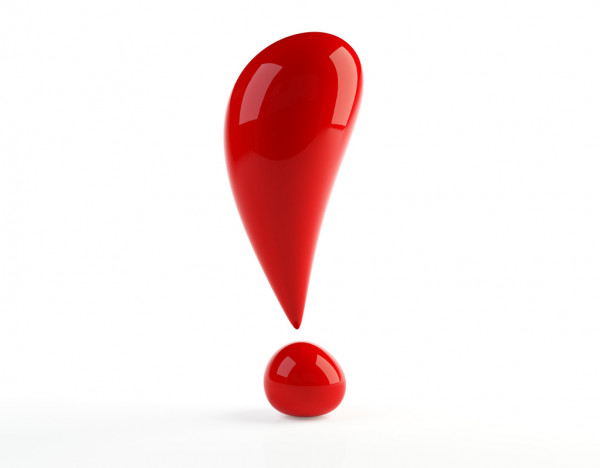 Согласно законодательству, за разглашение, некорректное хранение конфиденциальных данных предусмотрено административное или уголовное наказание.

Наша задача не получить согласие любой ценой, а осознанно провести мотивационную, информационную кампанию, которая основана на взаимном уважении и доверии, является частью непрерывной комплексной профилактической деятельности.
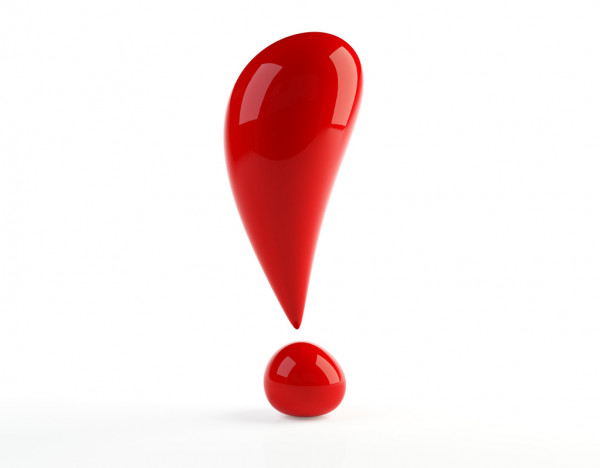 Конфиденциальность
Для проведения социально-психологического тестирования образовательная организация использует персональные данные обучающегося (класс, возраст, пол, индивидуальные показатели результатов тестирования), осуществляет их хранение и уничтожение.
Конфиденциальность при проведении СПТ и хранении информированных согласий обеспечивает директор (руководитель) образовательной организации; 
соблюдать конфиденциальность при хранении и использовании результатов тестирования обязаны органы исполнительной власти.
Срок хранения согласий – до момента отчисления обучающегося из образовательной организации
Конфиденциальность
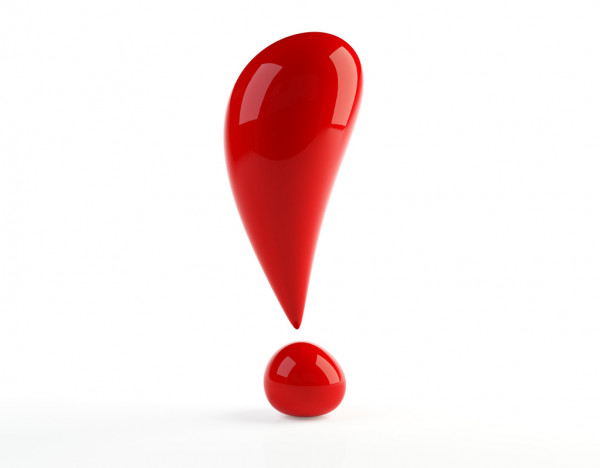 Конфиденциальность 
социально-психологического тестирования не может быть раскрыта.

Результаты предоставляются в обезличенной форме с приведением обобщенных данных по возрастной группе и образовательному учреждению.
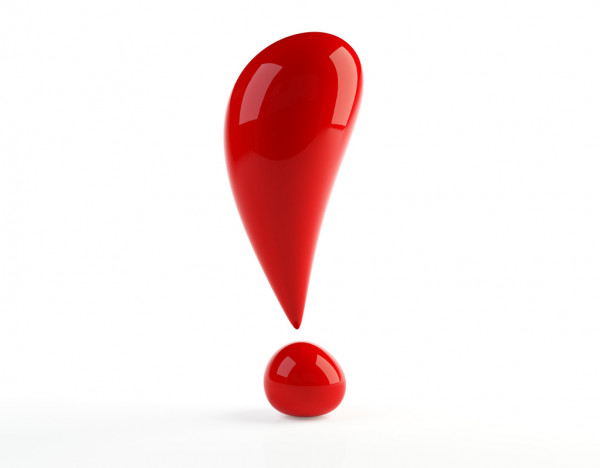 Ненаказуемость
Мероприятия, реализуемые в рамках тестирования, носят выраженный профилактический характер и не ставят целью наказание за употребление наркотических средств и психоактивных веществ.

Другими словами, результаты СПТ 
не являются основанием для применения мер дисциплинарного наказания.
Особенности методики исследования
Методика оценивает степень влияния факторов риска, 
с которыми сталкиваются или могут столкнуться обучающиеся, и факторы защиты, позволяющие этому противостоять, адаптироваться, повысить психологическую устойчивость.

Методика конфиденциальна, но не анонимна, что позволяет получить результаты самими обучающимися и родителями, получить персональные рекомендации по развитию психологической устойчивости.
Особенности методики исследования
СПТ по Единой методике проводится в отношении обучающихся 7-11 классов общеобразовательных учреждений и 1-2 курсов профессиональных и высших учебных учреждений в возрасте от 13 до 18 лет.
Проведение СПТ в отношении обучающихся, осваивающих адаптированные основные общеобразовательные программы, реализуемые для глухих, слабослышащих, слепых, слабовидящих, с тяжёлыми нарушениями речи, с нарушениями опорно-двигательного аппарата, с задержкой психического развития, с умственной отсталостью, с расстройствами аутистического спектра, со сложными дефектами, носит рекомендательный характер.
Особенности процедуры проведения
1. Получение информированного согласия.
2. Присвоение обучающемуся индивидуального кода, по которому он сможет заполнять тест, 
не указывая своих персональных данных в автоматизированной системе тестирования.
3.Информация о том, какой код присвоен тестируемому хранится на бумажном носителе в сейфе и доступ к нему имеет только психолог образовательной организации, соблюдение конфиденциальности данной информации охраняется законом РФ (Административная (согласно ст. 13.11 КоАП РФ), уголовная (137, 140, 272 ст. УК РФ), гражданско-правовая (ст. 15, 151 Гражданского кодекса, ст. 24 закона «О персональных данных») ответственность).
Особенности процедуры проведения
4. Обучающиеся заполняют анкеты из 110 или 140 утверждений, на все из которых необходимо ответить (для 7-9 классов методика содержит 110 утверждений; для 10-11 классов, а также студентов колледжей и 1-2 курсов высших учебных заведений методика содержит140 утверждений.
5. При проведении тестирования в качестве наблюдателей допускается присутствие родителей обучающихся.
Получение результатов
6. По завершению тестирования, после обработки результатов, обучающиеся или родители (законные представители) могут обратиться за получением кратких результатов теста и при необходимости получить более подробные рекомендации по минимизации влияния факторов риска и актуализации факторов защиты к психологу образовательной организации.
7. Все другие результаты представляются в обобщённом, статистическом виде.
Мотивирование на получение значимых для себя результатов
Мотив – это опредмеченная потребность.

А потребность – состояние нужды в чём-либо.

Таким образом, мотивационная кампании при проведении СПТ– это работа по актуализации тех потребностей  родителей, обучающихся, педагогов, которые помогут им осознать, понять нужность данного исследования персонально им.

Строится в виде информационно-разъяснительной деятельности и призвана актуализировать внутренние мотивы.
Мотивирование на получение значимых для себя результатов
В данном контексте важно понять потребности участников каждой из целевой групп мотивационной кампании. 
Что может быть для них полезным, как поможет в развитии психологической устойчивости, какова роль СПТ в профилактической работе по снижению социальных рисков в жизни обучающихся и их родителей.
Мотивирование на получение значимых для себя результатов
Для более эффективной мотивационной кампании специалистам нужно знать актуальные потребности родителей и обучающихся. Для этого можно провести беседы с родителями, опросы, услышать в личном общении о затруднениях в жизни, обучении у детей и подростков.

Для актуализации потребностей проводится информирование родителей о рисках, встречающихся в социальной, учебной среде.
Работа с педагогическим коллективом
В мотивационной кампании с педагогами важно донести информацию, что это не тест на употребление наркотических средств и психоактивных веществ, что такая формулировка неприемлема. А результаты исследования являются строго конфиденциальными.
Классным руководителям информация о результатах будет представлена только в обобщённой форме, с пояснением, что методика отражает степень актуального состояния социально-психологической среды подростка на момент проведения исследования.
Работа с педагогическим коллективом
По запросу классный руководитель получает информацию о результатах СПТ в обобщённом виде по следующим показателям:
Количество обучающихся, подлежащих тестированию
Количество обучающихся, прошедших СПТ
Количество и процент выявленного ПВВ (повышенной вероятности вовлечения)
Количество и процент выявленного «латентного риска» вовлечения в зависимое поведение
Количество и процент выявленной группы «явного риска»
Работа с педагогическим коллективом
Можно подчеркнуть, что в методике есть вопросы, касающиеся взаимоотношений в школьном коллективе, 
на которые в немалой степени оказывают влияние все педагоги и работники школы, и что они своим поведением, отношением,  действиями способствуют формированию и поддержанию благоприятного социально-психологического климата как одного из факторов защиты, помогая обучающимся видеть альтернативы неприемлемому поведению, или же, наоборот, могут не помогать этому, снижать психологическую устойчивость обучающихся.
Работа с педагогическим коллективом
Таким образом, такая информационная работа с педагогами может стать частью комплексной профилактической работы, направленной на снижение вероятности аддиктивного поведения в среди обучающихся, формирование безопасной образовательной среды.
Работа с родителями 
(законными представителями)
Как правило, большая часть усилий в рамках мотивационной кампании приходится на родителей  (законных представителей) обучающихся с целью сбора информированных согласий.
Важно в этой деятельности понятно, доступно и аргументированно донести значимость СПТ. Результат зависит не только от информации, но и от её преподнесения.
Ни в коем случае недопустимо говорить о тесте на наркотики, это ложная информация.
Работа с родителями 
(законными представителями)
Методика не выявляет употребляющих психоактивные вещества. Она исследует социально-психологическую ситуацию развития обучающегося.
Её цель не столько выявить негативные моменты в жизни ребенка (это важный момент) сколько за счёт чего он с ними может справляться, что его может поддержать и достаточно ли ему этих ресурсов.
Это необходимо для построения дальнейшей профилактической работы как с классами (группами), так и в индивидуальном порядке.
Работа с родителями 
(законными представителями)
В каждой образовательной организации проводится профилактическая работа по предупреждению неадаптивных форм поведения, обязательно расскажите родителям об этой работе, её мероприятиях, итогах, позитивных результатах.
СПТ – это часть этой профилактической работы, позволяющая качественно планировать, выбрать те направления, цели профилактической деятельности, которые будут полезны обучающимся, позволят лучше       адаптироваться, развивать и проявлять                 	сильные стороны.
Работа с обучающимися
СПТ направлено на выявление социально-психологических условий, повышающие риск употребления наркотических средств и психоактивных веществ, а также на определение возможностей, которые помогут обучающимся избежать риска употребления.
Важно отметить, что мероприятия, реализуемые в рамках тестирования, носят выраженный профилактический характер и не ставят целью наказание за употребление наркотических  средств и психоактивных веществ.
По итогам обучающийся может получить консультацию   психолога по своим результатам тестирования.
Работа с обучающимися
Обучающихся в мотивационной кампании важно ориентировать на получение результатов для себя по итогам тестирования.
Для них это станет частью самоисследования, позволит задуматься не только о своих слабых сторонах, но и сильных качествах.
Если обучающиеся проходят СПТ не в первый раз, то можно побуждать их интерес к исследованию того, что поменялось за это время, и что на это могло повлиять.
Работа с обучающимися
Данное тестирование не  может  быть  использовано  для формулировки  заключения  о наличии  наркотической  или  иной зависимости, или фактов употребления психоактивных веществ.
С целью мотивирования обучающихся для прохождения тестирования  рекомендуется проведение интерактивных занятий, игр, включающих такие активные методы работы, как дискуссии, обсуждение полученной информации, практические задания, так как традиционные методы просвещения в этом случае малоэффективны.
Мотивационная кампания для педагогического коллектива
Мотивационная кампания для родителей (законных представителей)
Мотивационная кампания для обучающихся
Информационно-методические материалы
Разработаны подробные методические рекомендации по информационно-мотивационной кампании в образовательной организации. 
Где подробно описаны основные направления мотивационной работы с педагогическим составом, родителями, обучающимися. 
Также приведены примеры построения такой деятельности, информационные материалы для работы с родителями и обучающимися.
Информационно-методические материалы
В мотивационной кампании вы можете использовать уже имеющиеся разработки, можете разрабатывать новые материалы, учитывая специфику вашей организации, возможно, вашего города, специфику родительского коллектива.
http://centerlado.ru/biblioteka_3/socialno-psihologicheskoe_testirovanie_obuchayuschihsya_obraz/
https://psy.viro.edu.ru/index.php/84-o-tsentre/259-sotsialno-psikhologicheskoe-testirovanie-obuchayushchikhsya-v-2019-godu
ГБУ СО Центр психолого-педагогической, медицинской и социальной помощи «Ладо»
Вы можете обратиться
по адресу - г. Екатеринбург 
ул. Машиностроителей, 8
Телефон:
8 (343) 338-77-48
8 (904) 169-65-90
Электронный адрес:  
lado-monitoring@mail.ru     
Информация на сайте:   
http://centerlado.ru/
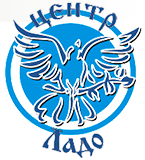